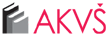 AKVŠ – nová témata – nové výzvy
Marta Machytková
předsedkyně VV
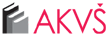 Priority
silný partner  - v oblasti koncepce, státní informační politiky, národního knihovního systému,
silný partner  - hájit a prosazovat zájmy VŠ a jejich knihoven při jednáních s organizacemi z oblasti                  
    vzdělávacích, komunikačních a informačních
    technologií, zejména s producenty a distributory   
    informačních zdrojů
platforma, základna pro spolupráci na národní a mezinárodní úrovni
30. - 31. 10. 2013
Bibliotheca academica 2013, VFU, Brno
Strategie
strategická vize
maximálně těžit ze silných stránek AKVŠ
zastávat zásady – profesionalita, spolupráce, komunikace, vytváření korektního, otevřeného prostředí
role konzultanta 
strategický plán a jeho naplňování
30. - 31. 10. 2013
Bibliotheca academica 2013, VFU, Brno
MottoOdvaha být Asociací
odvaha naplňovat poslání
odvaha nést odpovědnost
odvaha vést dialog
odvaha říci jiný názor
30. - 31. 10. 2013
Bibliotheca academica 2013, VFU, Brno